Апаратно-програмне забезпечення комп’ютера
Інформатика 8 клас
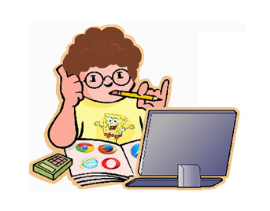 Перевірка домашнього завдання
Завдання 1.  
Закодуйте з використанням шифру Цезаря зі зсувом на 2 літери ліворуч повідомлення «Батьківщина»
ЯЮРШЇЗАЧЗЛЮ
Відповідь
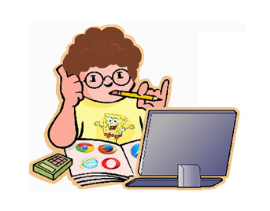 Завдання 2.  
Які числа десяткової системи числення в межах від 1 до 31 в двійковій системі закінчуються на 111
7   15   23   31
Відповідь
Архітектура  комп’ютера.. Складові комп’ютера. Історія засобів опрацювання  інформаційних об’єктів.
пригадайСкладові сучасного комп’ютера
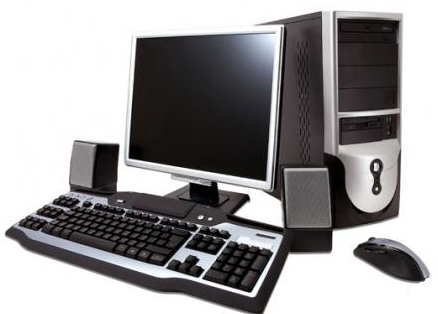 Види сучасних персональних комп’ютерів
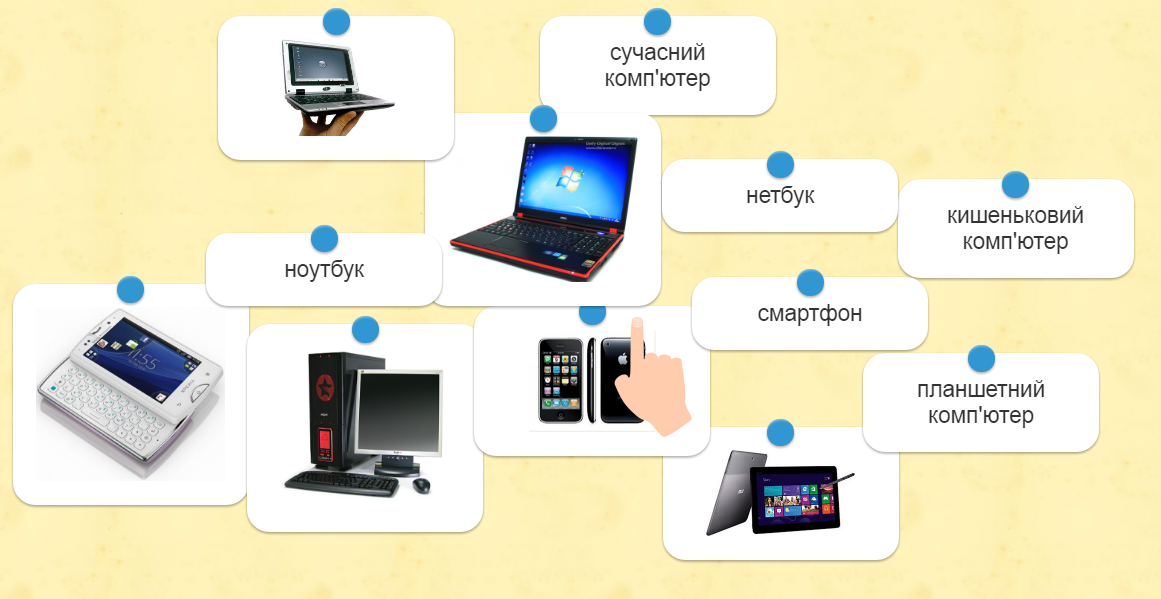 Сьогодні на уроці:
розвиток обчислювальної техніки;
яку архітектуру мають сучасні комп’ютери;
чи може комп’ютер працювати без процесора;
як обрати найкращий комп’ютер для роботи.
Еволюція комп'ютера
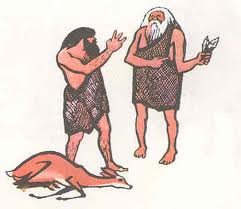 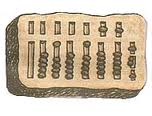 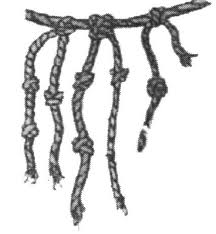 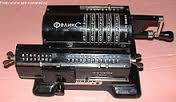 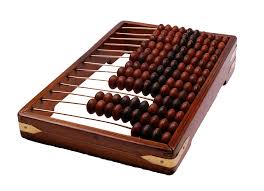 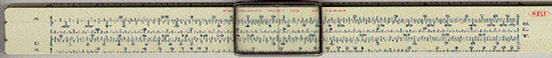 Еволюція комп'ютера
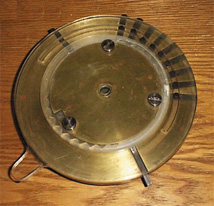 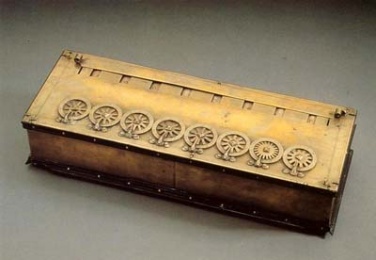 сумуючий «лічильний годинник»: додавання і множення
Вільгельм Шиккард (XVI ст.)
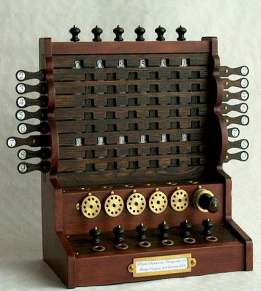 «Паскаліна» Блез Паскаль (1642) 
додавання, віднімання, множення
сумуючий пристрій додавання 13-розрядних чисел
Леонардо да Вінчі (XV ст.)
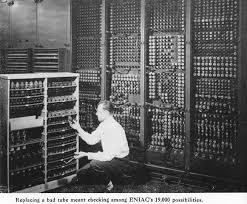 Еволюція комп'ютера
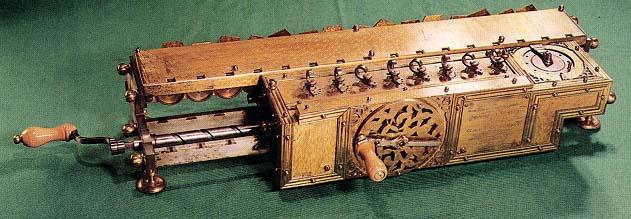 Машина Лейбніца (1672)
додавання, віднімання, множення, ділення
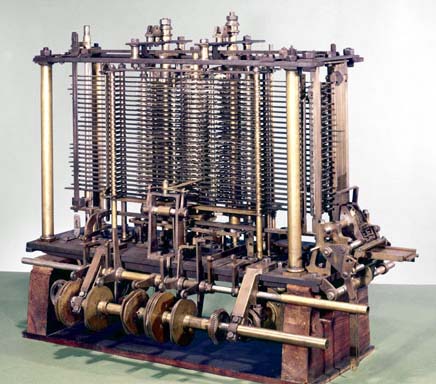 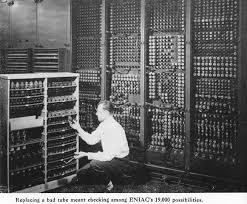 «Аналітична машина» Ч.Беббіджа, 1821, автоматичне виконання операцій
Еволюція комп'ютера
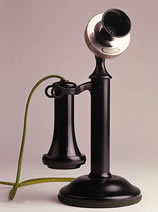 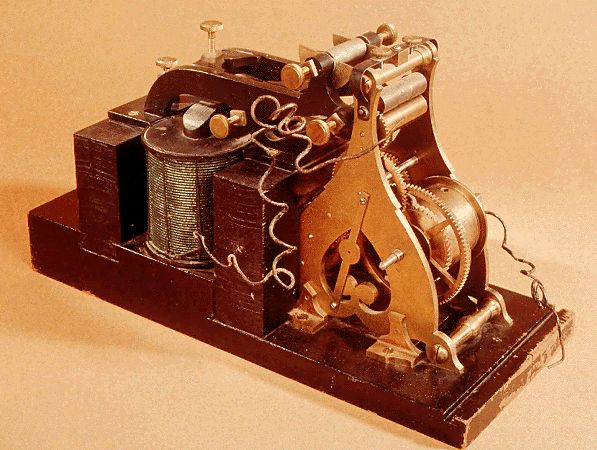 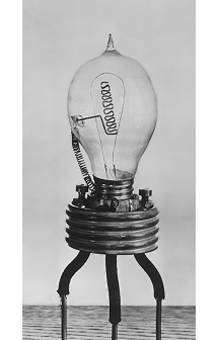 Телеграф, 1837
Вакумна лампа, 1878
Телефон, 1876
Еволюція комп'ютера
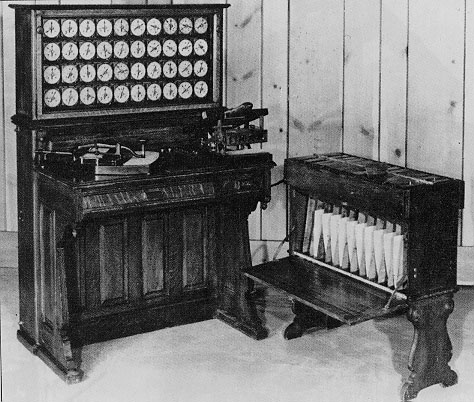 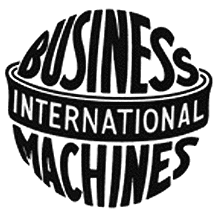 1924
Еволюція комп'ютера
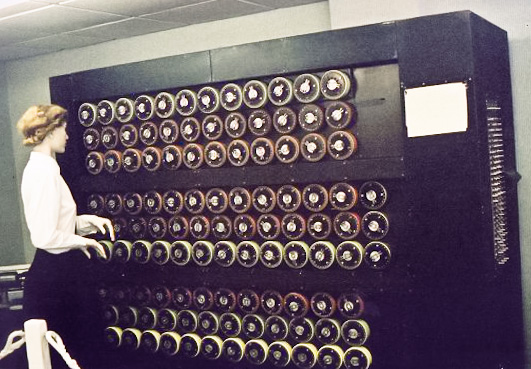 Дешифрувальна машина «Бомба»
 для розшифровуванні повідомлень,
 закодованих німецькою шифрувальною машиною ЕНІГМА
Дешифрувальна машина «Бомба»
 для розшифровуванні повідомлень,
 закодованих німецькою шифрувальною машиною ЕНІГМА
Еволюція комп'ютера
Першу унiверсальну електронну обчислювальну машину (ЕОМ «ЕНiАК») сконструювали в США 1946 р. пiд керiвництвом Джона Моучлi та Преспера Еккерта.
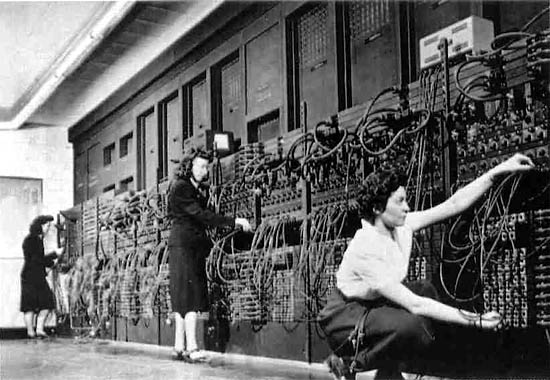 Покоління ЕОМ
Характерними рисами ЕОМ першого покоління є застосування електронних ламп у цифрових схемах, великі габарити, а також 
трудомісткий процес програмування.
Елементною базою комп’ютерiв п’ятого поколiння стали надвеликомасштабнi iнтегрованi пристрої, якi мiстять сотні тисяч елементiв на квадратному сантиметрi.
Характерними рисами ЕОМ третього  покоління є застосування інтегральних схем і можливість використання розвинутих мов програмування.
ЕОМ другого покоління відрізняються застосуванням напівпровідникових елементів і застосуванням алгоритмічних мов програмування
2
4
3
1
4
2
3
1
5
5
ЕОМ четвертого покоління характеризуються застосуванням мікропроцесорів, побудованих на великих інтегральних схемах
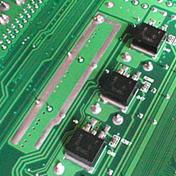 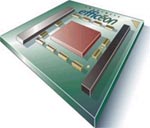 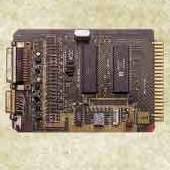 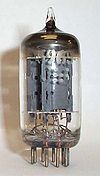 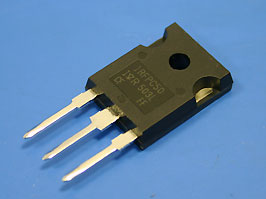 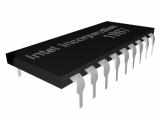 Покоління ЕОМ
Покоління ЕОМ (computer generation) — один із класів у класифікації обчислювальних систем за ступенем розвитку апаратних і програмних засобів.
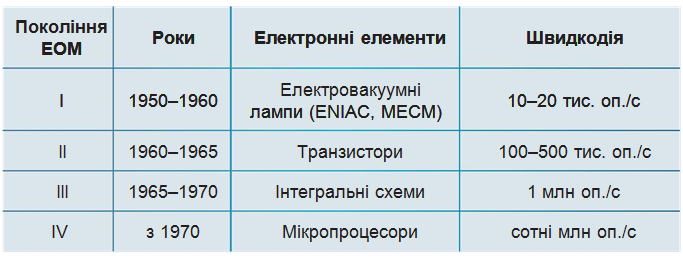 Розвиток ОТ в Україні
В Україні розробки ЕОМ почалися у 1940-х роках.
 1951 p. в Києві було введено в експлуатацію  МЕОМ, МЭСМ» (рос. — Малая электронно-счётная машина).  Керівник професор Лебедев Сергій Олексійович 
 Віктор Михайлович Глушков (1923–1982) — засновник наукової школи кібернетики, автор праць із кібернетики, штучного інтелекту.
Етапи розвитку ОТ
Архітектура сучасних комп’ютерів
Архітектура ПК — принципи роботи та взаємодії основних пристроїв комп’ютера: процесора, внутрішньої й зовнішньої пам’яті та пристроїв введення й виведення даних.
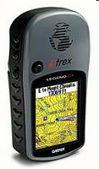 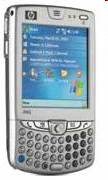 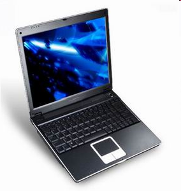 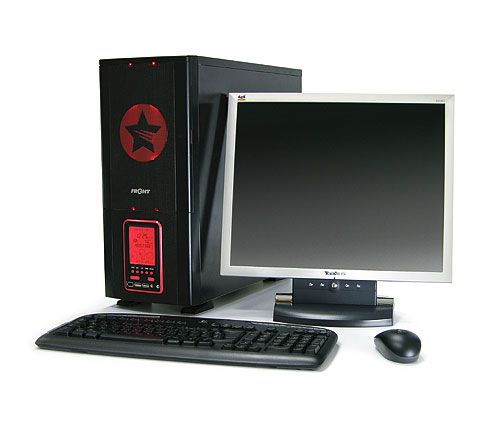 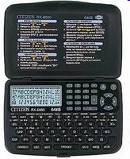 Незалежно ввід сфери застосування сучасних комп’ютерів, в основу їх роботи покладено єдині принципи роботи.
GPS-навігатор
Принципи роботи комп’ютера за фон Нейманом
За допомогою пристроїв введення дані та програми їх опрацювання потрапляють у пам’ять комп’ютера.
 З пам’яті комп’ютера дані надсилаються до процесора.
 Арифметико-логічний пристрій здійснює опрацювання даних.
 Пристрій управління забезпечує виконання процесів опрацювання даних, їх збереження та передавання.
 Пристрої виведення даних здійснюють подання результатів опрацювання даних у вигляді, зручному для користувача.
Архітектура американського математика Джона фон Неймана
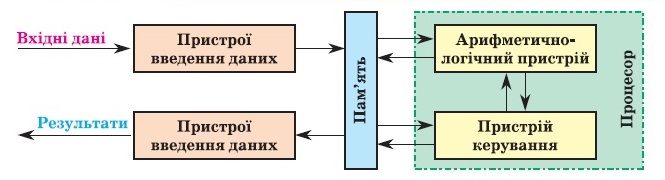 Процесор
Процесор — це мікросхема,  яка створюється на напівпровідниковому кристалі шляхом застосування складної мікроелектронної технології.
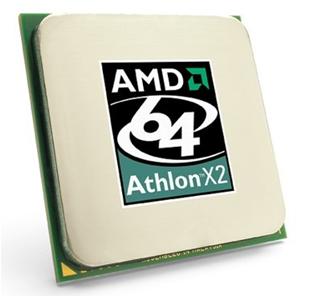 Процесор складається з:
 арифметико-логічного пристрою для виконання операцій із даними;
 пристрою управління для забезпечення функціонування всіх складових комп’ютера;
 регістрів власної пам’яті.
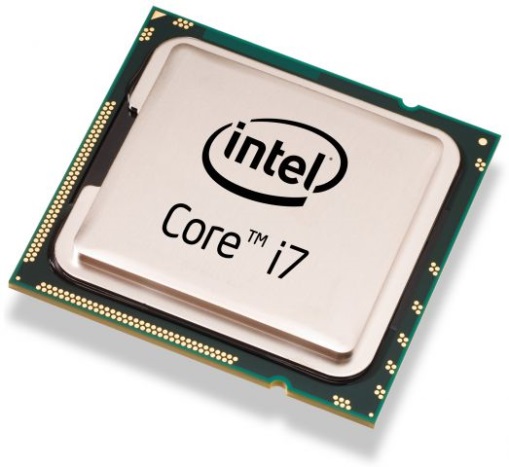 Основні характеристики процесорів
тип процесори Intel (Pentium, Celeron, Core 2 Duo тощо), AMD (AMD64, Duron, ) та інші;
 
тактова частота  визначає кількість виконуваних елементарних операцій за одну секунду, вимірюється в ГГц), уже розроблено процесори з частотою понад 3 ГГц;
 
розрядність  максимальна довжина двійкового коду, який може опрацьовуватись або передаватися процесором (від 8-розрядних до 64);
 
кеш-пам’ять  це внутрішня пам’ять процесора, яка дає можливість зберігати проміжні дані (від 256 до 1024 Кб).
Системний блок
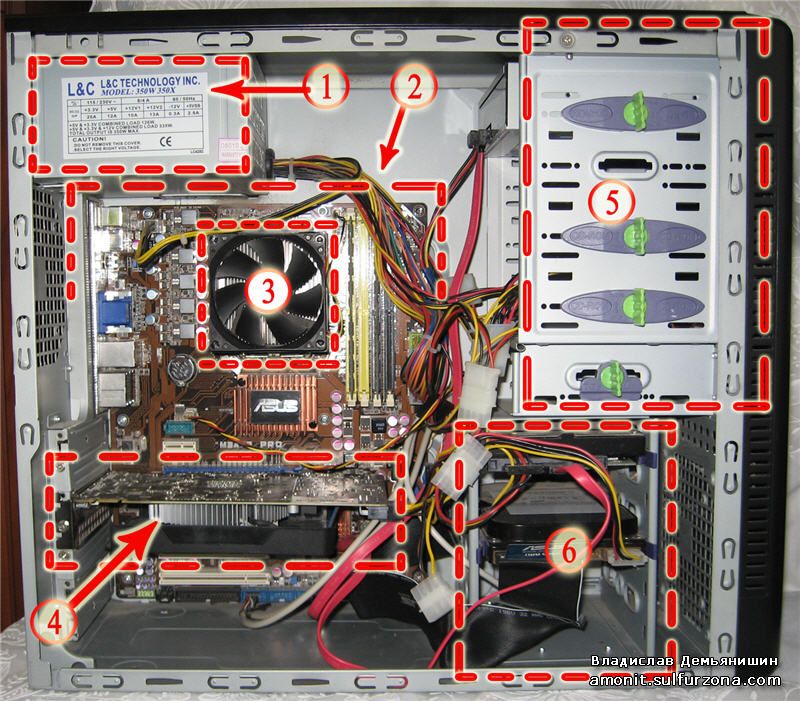 1
Блок живлення
Материнська плата
2
3
Кулер
4
Відеокарта
5
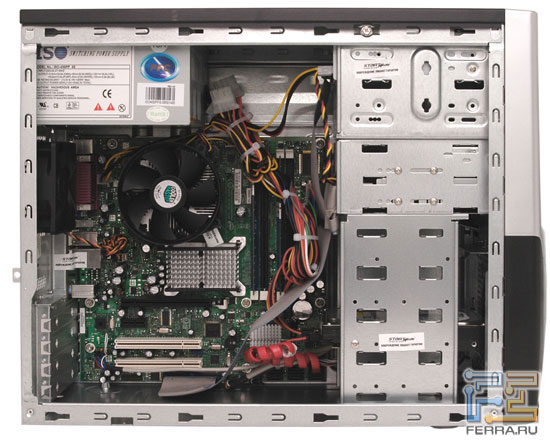 Вінчестер
Інтерактивна вправа
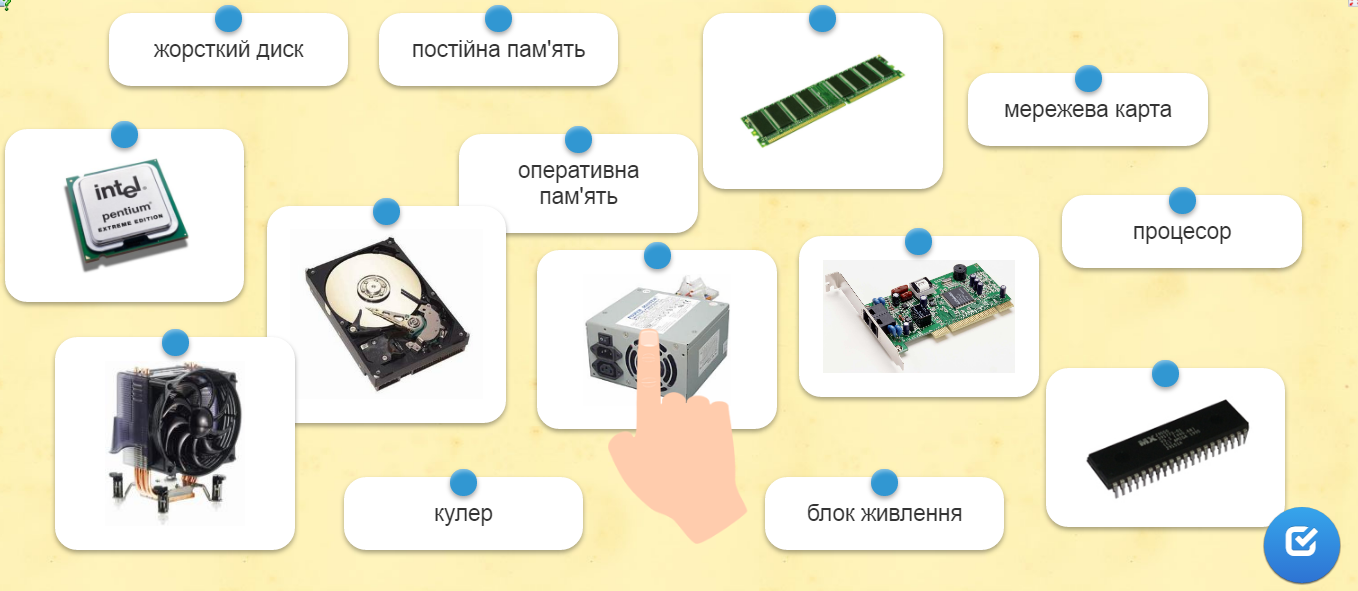 Материнська плата
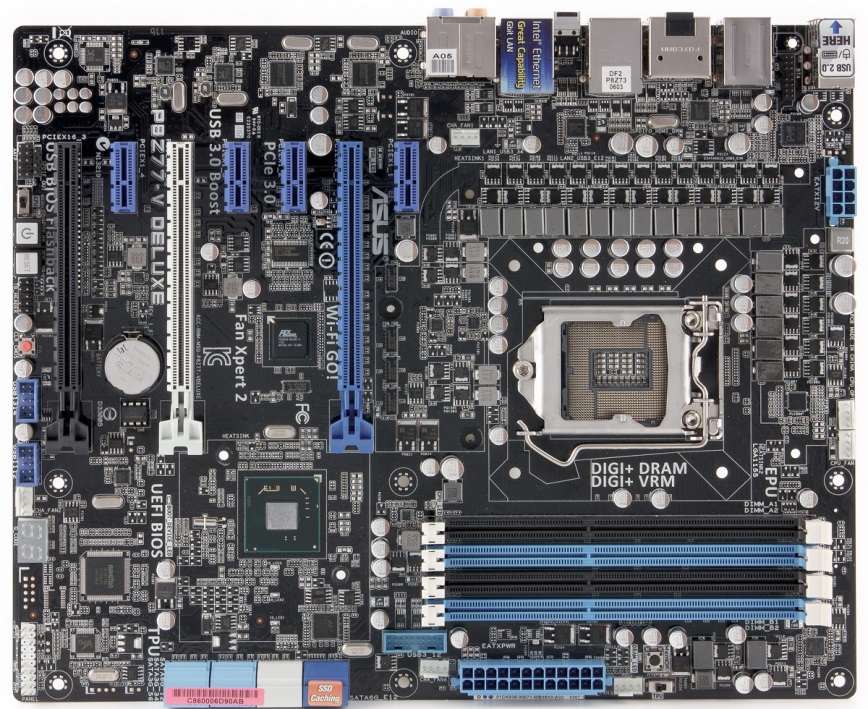 На материнській платі встановлені процесор, внутрішня пам’ять комп’ютера та інші пристрої.
Процесор з’єднано з іншими пристроями пам’яті та пристроями для передавання даних і службових сигналів за допомогою набору електронних ліній – магістралль (шина).
Користувач може створювати різні конфігурації комп’ютера, приєднуючи до магістралі окремі модулі різних пристроїв введення та виведення, пам’яті тощо
Пам'ять комп'ютера
Внутрішня
Зовнішня
Оперативна (RAM)
Вінчестер (HDD)
Постійна (ROM)
Оптичні диски
Напівпостійна
Флеш-пам'ять
Відеопам'ять
Карти пам'яті
Кеш-пам'ять
Пристрої введення-виведення даних
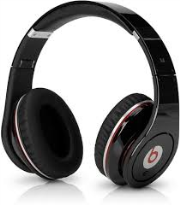 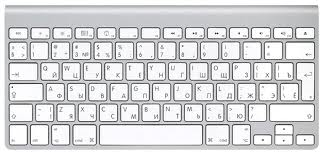 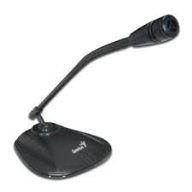 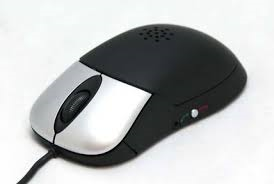 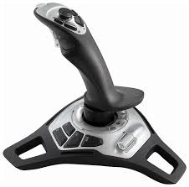 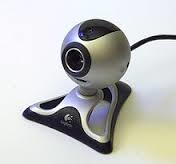 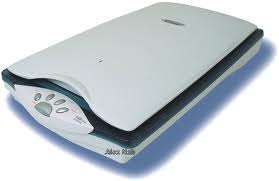 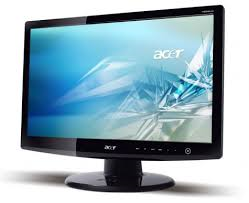 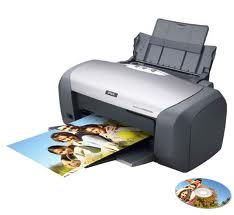 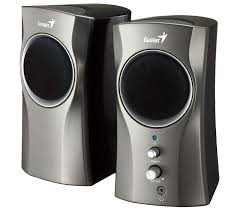 Принтери
Лазерний
Матричний
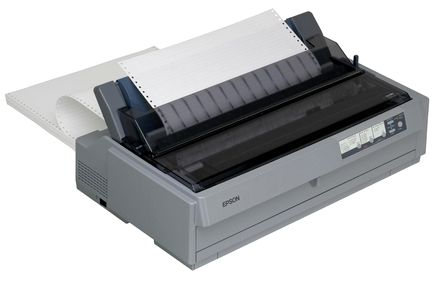 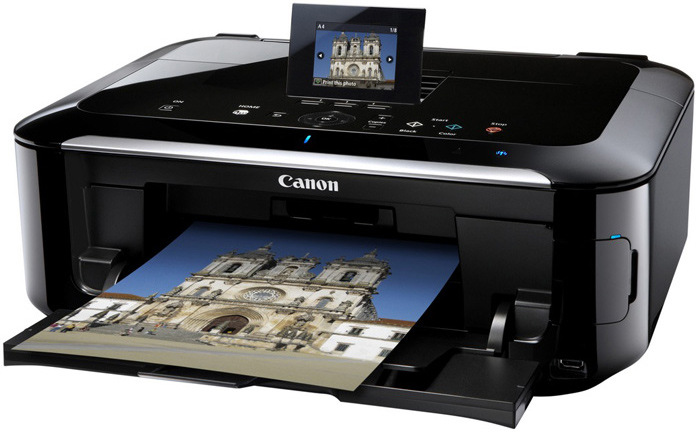 3-D
Струменевий
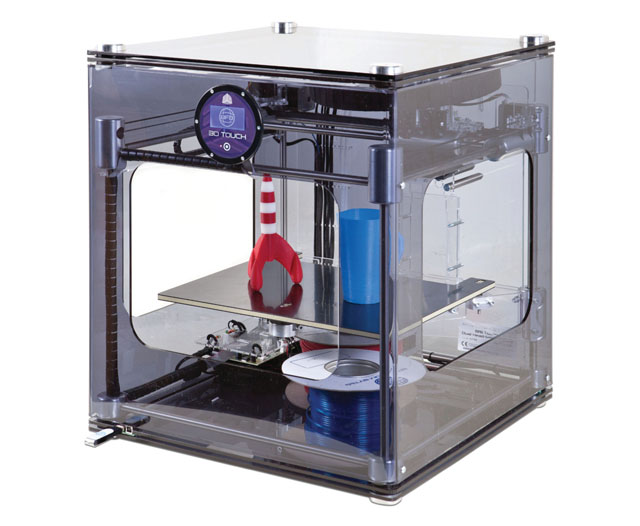 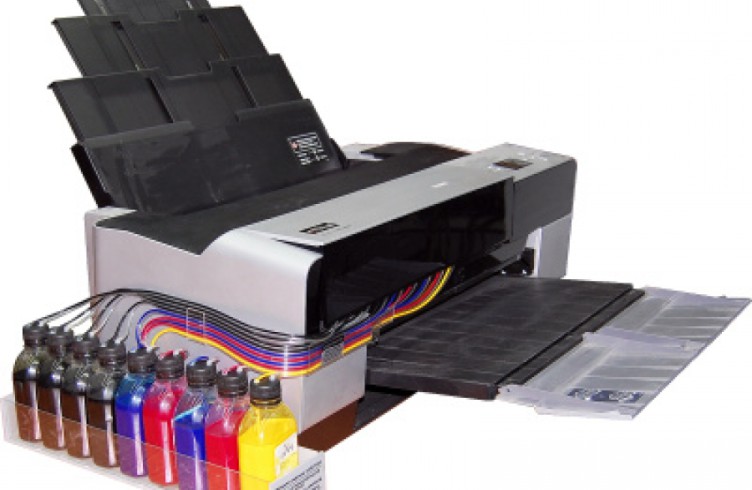 Мультимедіа
Мінімальний набір мультимедійного обладнання складається зі звукової карти (плати, що приєднується до материнської плати), до якої через відповідну панель системного блока під’єднується акустична система (колонки), та вінчестера. 
Якість відтворення звуку залежить й від програмного забезпечення.
До ширшого комплекту мультимедіа-системи належать мікрофон, відеокамера, відеопрогравач, цифрова фотокамера тощо.
Фізичне під’єднання зазначених пристроїв має супроводжуватися встановленням відповідних програм — драйверів, які управляють роботою зовнішніх пристроїв комп’ютера.
Робота за комп'ютером
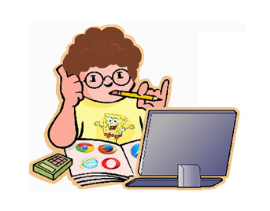 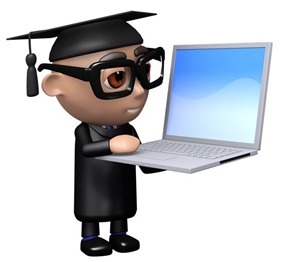 Вправа 1. Конфігурація комп’ютера
Визначте характеристики комп’ютера, за яким ви працюєте.
 Клацніть правою кнопкою миші на значку Комп’ютер на Робочому столі й оберіть вказівку Властивості.
 Перегляньте та проаналізуйте такі характеристики комп’ютера:  версія операційної системи, характеристики процесора, обсяг оперативної пам’яті, тип системи. Інформацію запишіть в зошит.
Відповідь
Робота за комп'ютером
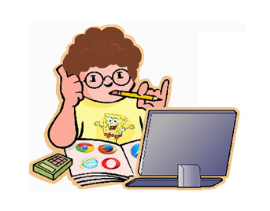 Вправа 2
Сплануйте та складіть презентацію «Пам’ять комп'ютера». Скористайтесь для довідки файлом Додаткові матеріали. В Інтернеті знайдіть зображення елементів пам'яті.
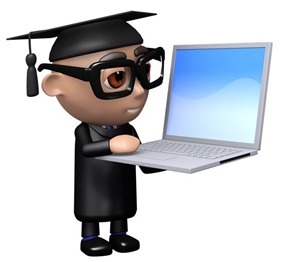 Відповідь
Інтерактивна вправа
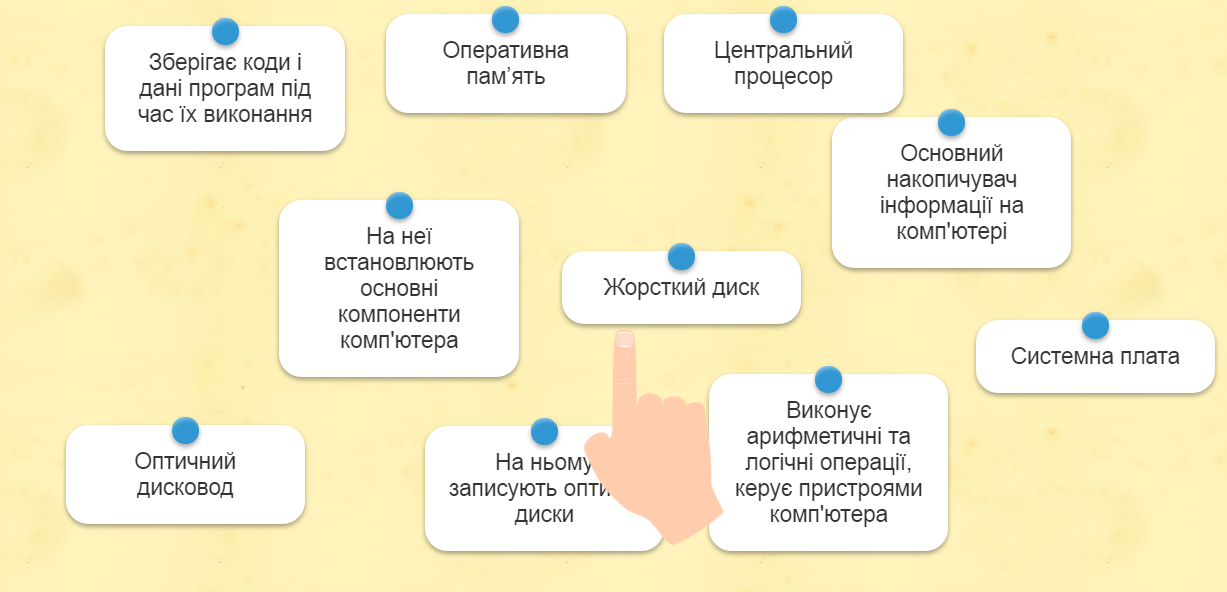 Додаткова вправа
Розташуйте обчислювальні пристрої в хронологічному порядку.
1
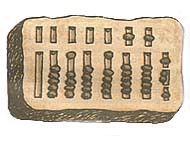 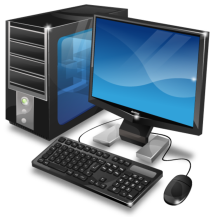 2
3
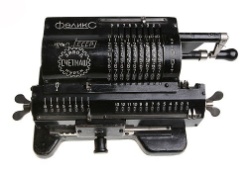 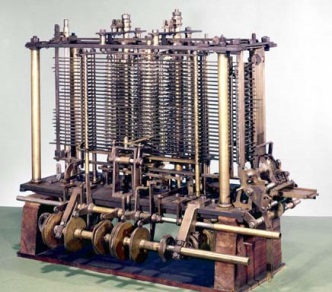 6
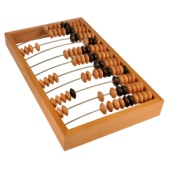 5
4
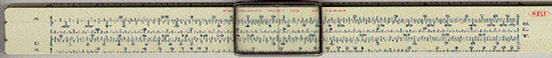 2, 4, 5, 1, 6, 3
Відповідь
Домашнє завдання
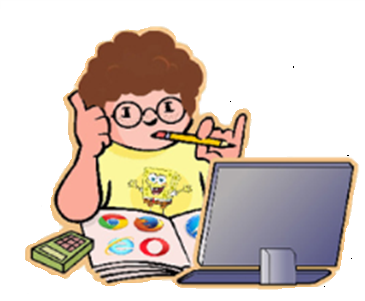 Підручник стр.16-26, №№ 4,5,6 стр.27
Завдання 2. 
Розташуйте наведені назви носіїв інформації в хронологічному порядку їх застосування:
магнітна стрічка, дискета, жорсткий диск, оптичний диск, перфокарта, флешка, DVD.
Проектна робота.
Створіть презентацію обравши тему на вибір «Історія розвитку ОТ в Україні» або «Види сучасних комп'ютерів і їх застосування»
Додатково. Інтерактивна вправа.
 http://learningapps.org/watch?v=p1cgzo89a01